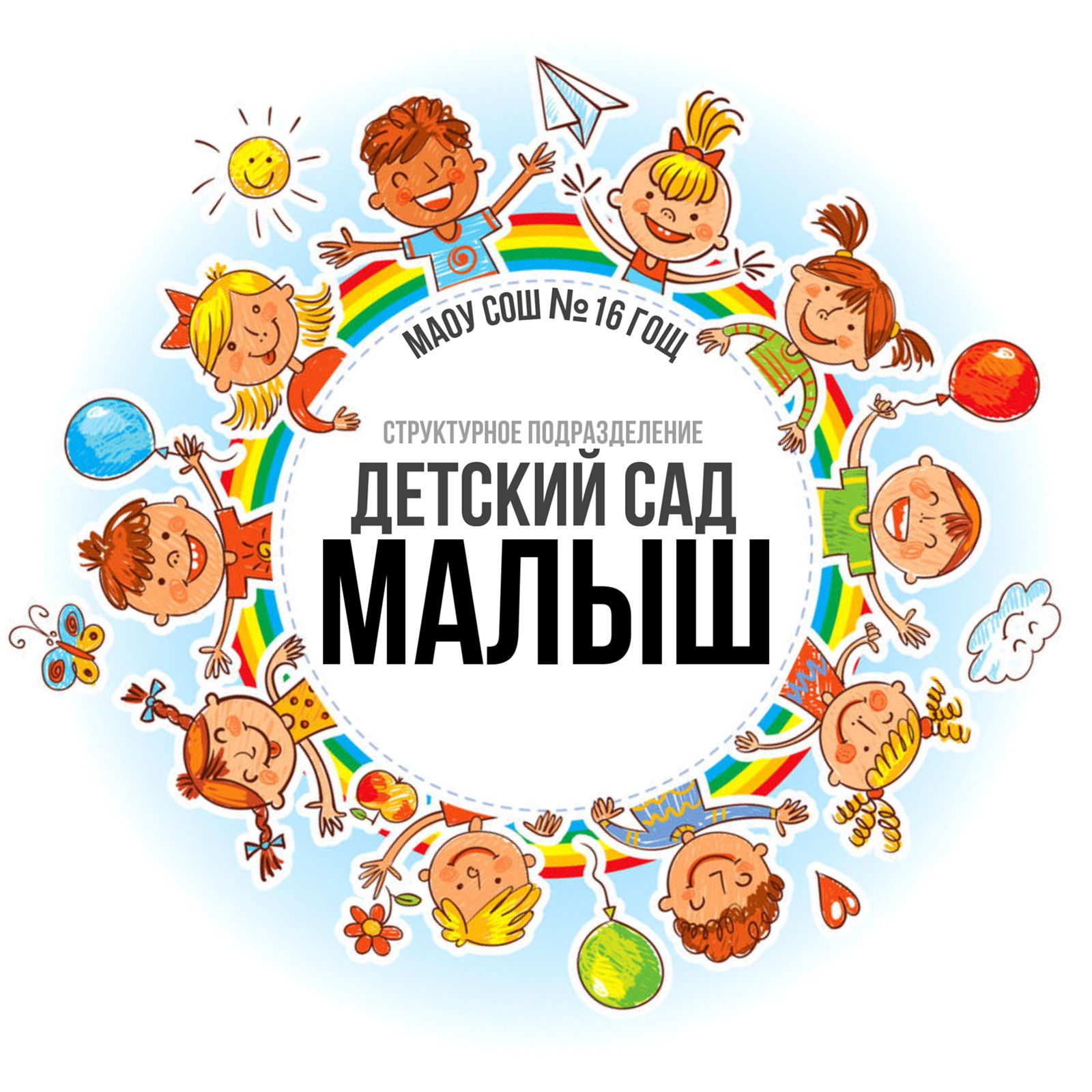 Структурное подразделение: «Детский сад «Малыш» МАОУ СОШ №16 городского округа Щёлково
РАССТРОЙСТВА АУТИСТИЧЕСКОГО СПЕКТРА: что могут сделать родители, чтобы помочь своему ребенку?
ТКАЧ ТАТЬЯНА НИКОЛАЕВНА,
 ЗАМЕСТИТЕЛЬ ДИРЕКТОРА ПО ВМР, ВОСПИТАТЕЛЬ
13.04.2022
Вылечить нельзя! Компенсировать можно!
Аутизм – это не одна болезнь, а группа сходных внешне видимых симптомов
Проявления и причины:
- Близкородственный к шизофрении по механизмам (синдром Каннера, Аспергера);
Генетически обусловленный (синдром Ретта);
Повреждения нервной системы на ранних этапах развития (от 1 года до 3 лет), в том числе поствакцинационный эффект
13.04.2022
Статистика по выявленным детям с РАС
13.04.2022
Простые способы помощи ребенку с РАС
1. Начинайте действовать сразу!
2. Перестраиваемся
3. Не изолируйте ребенка
4. Образовывайтесь
5. Подготовьтесь к разговору с ребенком
6. Подумайте о себе
13.04.2022
«Не болезнь, а состояние души»
Видео: Нежелательное поведение, откаты, ОКР при РАС (А. О. Дробинская)
https://www.youtube.com/watch?v=dSaZ-wVOTgg&t=8s
АНЯ С ЛУНЫ: #коррекция #психиатрия Фрагмент беседы с Анной Олеговной Дробинской, замечательным детским психиатром. Обсуждаем, что такое откат или регресс, является ли нежелательное поведение откатом, может ли обсессивно-компульсивное расстройство послужить причиной нежелательного поведения? 00:05 Откат или регресс - что это и отчего бывает 04:06 Могут ли внешние причины привести к регрессу 06:01 Почему прогресс в различных навыках часто сопровождается ухудшением поведения? 08:46 Всегда ли при регрессе теряются навыки? 09:35 Почему при общем прогрессе иногда усиливаются аутостимуляции? 11:34 Может ли ОКР быть причиной нежелательного поведения при РАС? 12:57 Как родитель невольно может подкрепить нежелательное поведение? 14:20 Почему как поощрение, так и наказание могут подкреплять нежелательное поведение? 18:06 Ещё про отличие ОКР от поведенческих причин 21:32 Почему ребёнок сам себя ругает за плохое поведение, но продолжает делать?
13.04.2022
Фильмы про аутичных людей
1. «Темпл Грандин» (2010). Режиссер: Мик Джексон.Фильм основан на реальных событиях и описывает историю женщины Темпл Грандин, которая, несмотря на аутизм, смогла адаптироваться в социуме, став признанным специалистом. В фильме показаны трудности, с которыми ей пришлось столкнуться в детстве и юности, особенности ее взаимоотношений с окружающими людьми и то, что помогало преодолевать трудности.2. «Меня зовут Кхан» (2010). Режиссер: Каран Джохар.Это история человека молодого из Индии по имени Ризван, страдающего синдромом Аспергера. Диагноз не мешает ему переехать в Америку, жениться и, столкнувшись с проблемами, которые повлекли за собой события 11 сетября, стараться преодолеть их, стремясь сохранить отношения с любимой женщиной.3. «Человек дождя» (1988). Режиссер: Барри Левинсон.Фильм о том, как меняет молодого эгоистичного Чарли знакомство с его уже взрослым братом Раймондом - узнав о том, что отец оставил наследство неизвестному родственнику, Чарли находит Раймонда и неожиданно обнаруживает, что деньги - это не самое главное в жизни человека.
     4. «Антон тут рядом»
российский документальный фильм 2012 года, режиссёрский дебют киноведа Любови Аркус. Впервые был представлен публике во внеконкурсной программе 69-го Венецианского кинофестиваля[1] и получил там награду итальянских интернет-критиков «Серебряная мышь» (Mouse d’argento)[2]. Как почувствовать боль другого человека? Герой этой картины — мальчик-аутист. Он живет между облупленной квартирой на окраине большого города и больницей для умалишенных. В поле зрения камеры Антон попадает в тот момент, когда не сегодня-завтра он станет пациентом психоневрологического интерната — места, где люди с таким диагнозом, как у него, долго не живут. Автор — камера — герой. Расстояние между ними с каждой минутой сокращается, автору приходится войти в кадр и стать действующим лицом этой истории. Но это история не о том, как один человек помог другому человеку, а о том, как один человек узнал себя в другом. О том, что в каждом из нас живет Другой, которого ежедневно приходится убивать в себе, чтобы выжить.
13.04.2022